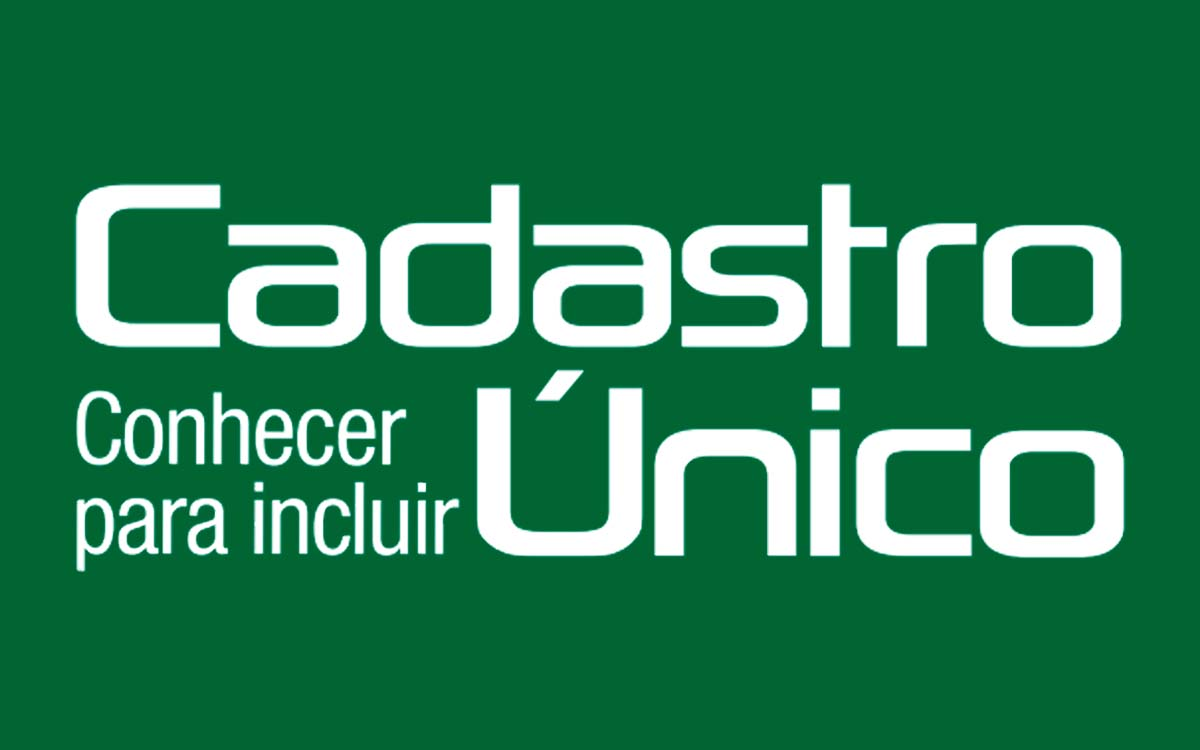 Diagnóstico do Cadastro Único

Plano de ação do Cadastro Único em 2023 e 2024

Programa Emergencial de Fortalecimento do Atendimento do Cadastro Único no SUAS (PROCAD-SUAS/2023)
Secretaria de Avaliação, Gestão da Informação e Cadastro Único
Ministério do Desenvolvimento e Assistência Social, Família e Combate à Fome
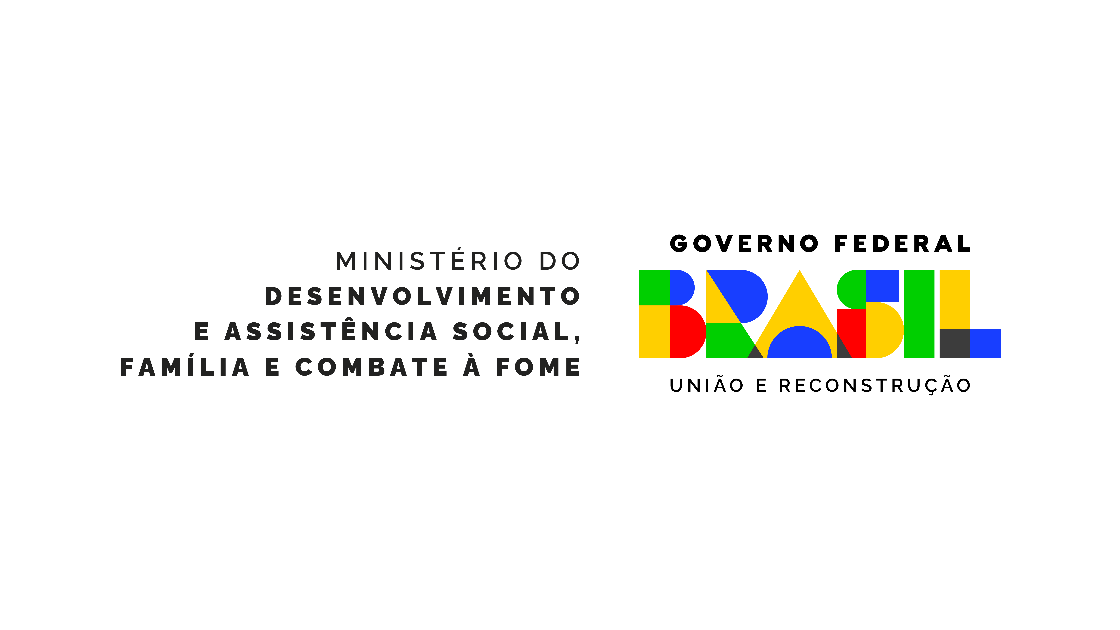 Diagnóstico do Cadastro Único
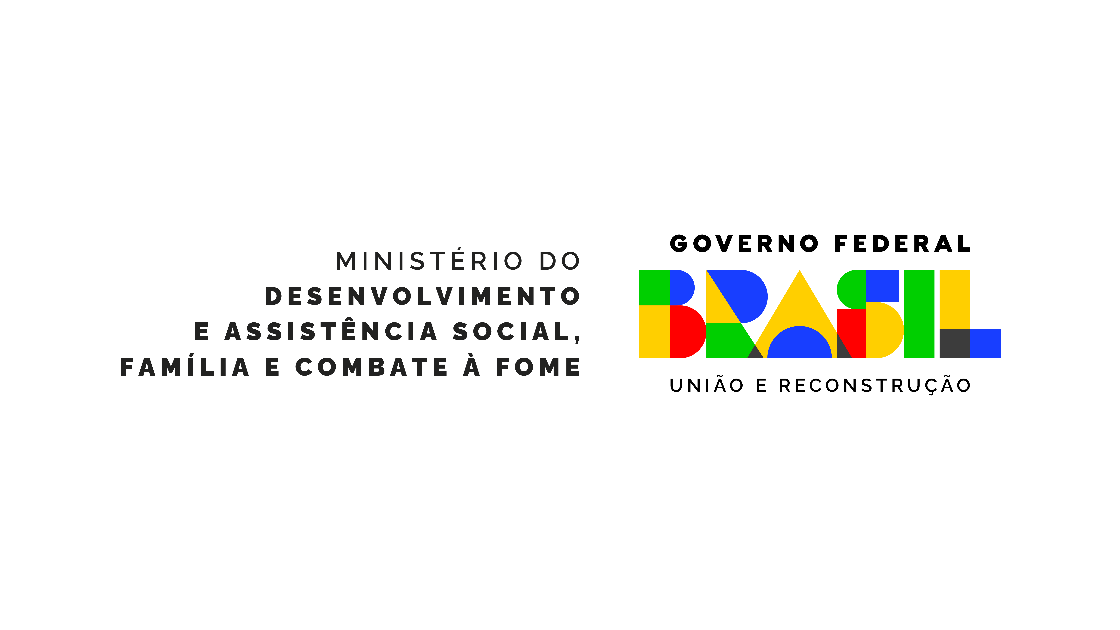 Cadastro Único: situação atual
Fenômenos em 2021 e 2022:

Grande aumento do número de famílias cadastradas
Diminuição significativa da média de pessoas por família

Essa diminuição foi especialmente expressiva nas famílias do Programa Auxílio Brasil (PAB)
Motivo: mudança no desenho do Auxílio Brasil
Em outubro de 2021, os beneficiários passaram a receber um piso de R$ 400 (depois aumentado para R$ 600), independentemente da composição familiar.
O resultado foi o crescimento acentuado do número de cadastros unipessoais
Cadastro Único: situação atual
Paralisação das atividades de cadastramento e atualização do Cadastro Único durante o período mais crítico da pandemia de Covid-19 (2020 e 2021)
Desestruturação da rede descentralizada de atendimento às famílias no SUAS
Ruptura da articulação federativa e da orientação aos municípios e à sociedade
Mais cadastros com divergências de renda (de acordo com batimento com o CNIS)
Mais cadastros desatualizados
CNIS: Cadastro Nacional de Informações Sociais
Registra vínculos trabalhistas e previdenciários dos cidadãos
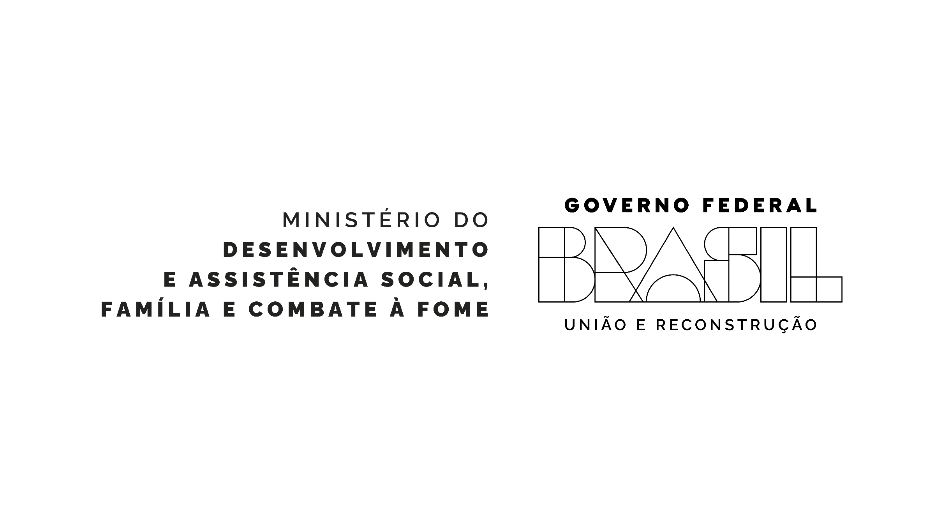 Cadastro Único: situação atual
Grande aumento do número de famílias cadastradas
Famílias cadastradas
41 milhões
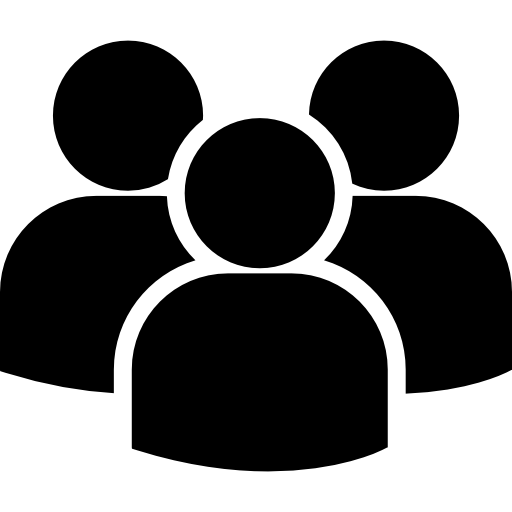 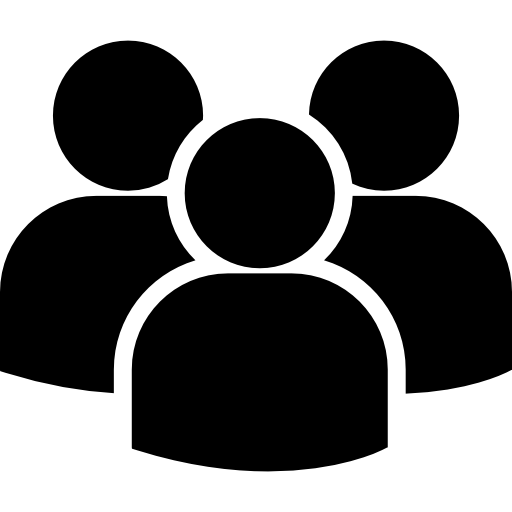 Famílias no Auxílio Brasil
21,9 milhões
Pessoas cadastradas
93 milhões (média de 2,27 pessoas por família)
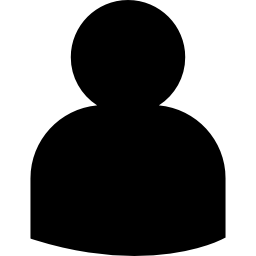 Queda da média de pessoas por família
Pessoas no Auxílio Brasil 
55.263.465
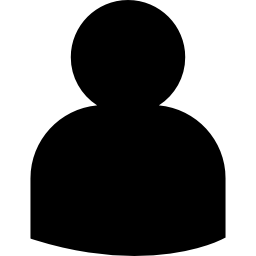 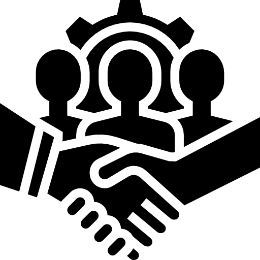 Postos de cadastramento
12 mil em 5.570 municípios
Fonte: SAGICAD/MDS Cadastro Único ref. 12/22, Auxílio Brasil ref. 01/23
Auxílio Brasil : diminuição da média de pessoas por família
De outubro de 2021 a dezembro de 2022, o percentual de famílias no Auxílio Brasil cresceu 55%.
No mesmo período, a média de pessoas por família caiu de 3,01 para 2,56
Em dezembro de 2021, os beneficiários do Auxílio Brasil (PAB) passaram a receber um piso de R$ 400 (que em agosto de 2022 foi para R$ 600), independentemente da composição familiar. Piso é anunciado pelo presidente no fim de outubro de 2021: “é 400 pra todo mundo!”
Fonte: SAGICAD/MDS Cadastro Único de 12/2022
Plano de ação do Cadastro Único
2023 e 2024
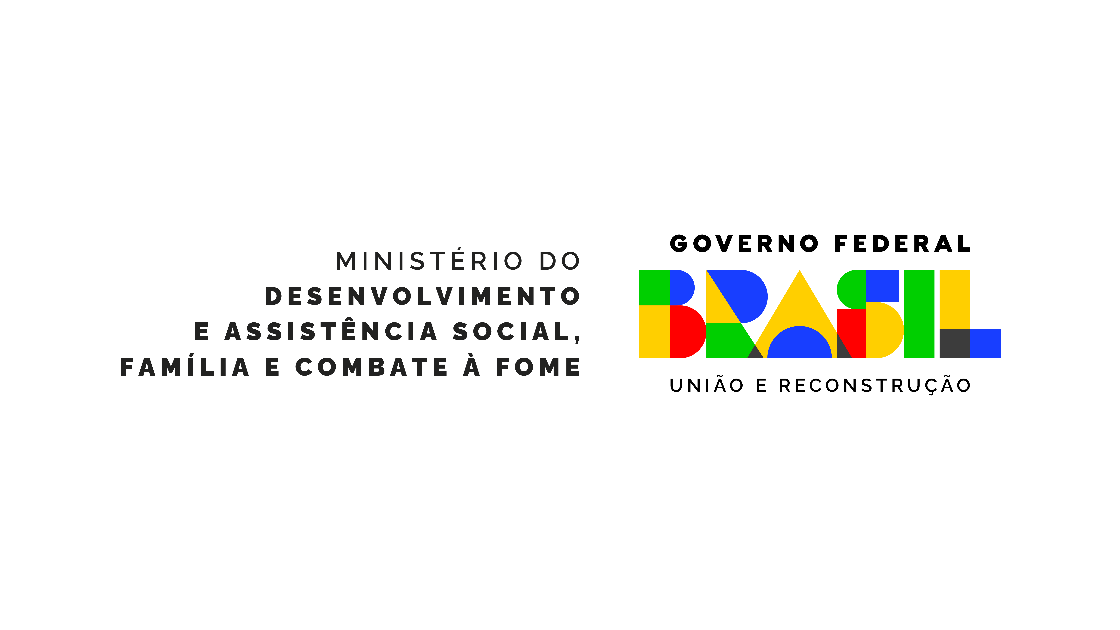 Plano de ação do Cadastro Único 2023
Ações de estruturação: 1º semestre de 2023
Pactuação nacional e retomada do diálogo com municípios, estados e controle social no âmbito do SUAS.

Campanha de utilidade pública, esclarecendo as regras do Cadastro Único, os critérios de participação no PBF e informando a necessidade de correção dos cadastros.

Disponibilização de novas funcionalidades no aplicativo do Cadastro Único para a solicitação voluntária de exclusão do cadastro de unipessoais (exceto BPC e população em situação de rua), seguida de nova inclusão na família de forma correta.

Retomada da capacidade de atendimento da Ouvidoria do MDS para prestação de esclarecimentos às famílias (em 2022, somente entre 3% e 5% das ligações foram atendidas).
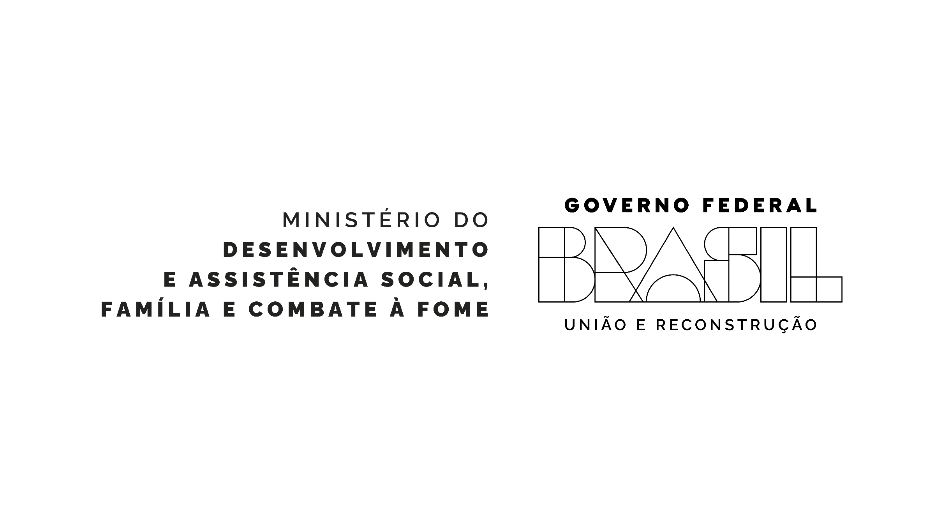 Ações de estruturação: 1º semestre de 2023
Retomada das capacitações de novos entrevistadores/operadores, coordenada em nível federal, e realizada pelos estados e CAIXA, com distribuição de material instrucional.

Aporte de novos recursos com a instituição do Programa de Fortalecimento Emergencial do Atendimento do Cadastro Único – PROCAD: aproximadamente R$ 400 milhões aos municípios e estados (para a atualização cadastral - com foco nos registos unipessoais - e Busca Ativa – com foco nas famílias mais vulneráveis)

R$ 199,5 milhões adicionais entre março e abril de 2023. serão transferidos da ação do Cadastro para os fundos estaduais e municipais para contratação/remuneração de entrevistadores e aquisição de bens e serviços;

Cerca de R$ 200 milhões via Índice de Gestão Descentralizada (IGD); continuidade das ações para diminuir filas nos Postos de Atendimento e diminuir o impacto das ações de cadastramento nos serviços socioassistenciais
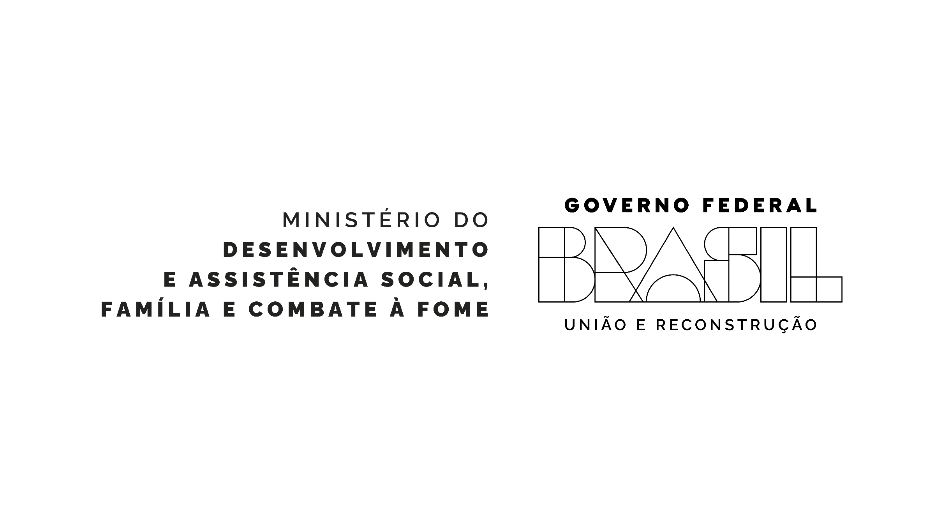 Programa Emergencial de Fortalecimento do Atendimento do Cadastro Único no SUAS -
2023
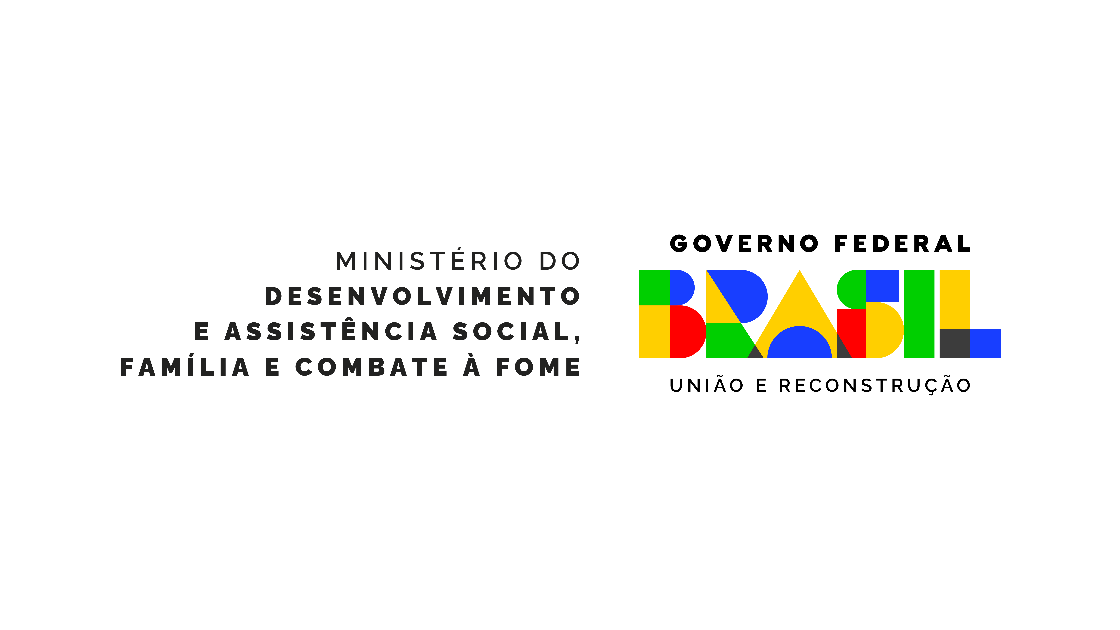 PROCAD-SUAS 2023
Estratégia de caráter emergencial, com abrangência nacional, pactuada entre os entes federados, que visa:

Ao fortalecimento da capacidade de gestão municipal e estadual do Cadastro Único, com a retomada do diálogo com estados e municípios na efetivação do pacto federativo na implementação do Sistema Único de Assistência Social (SUAS); e

À recuperação e requalificação do Cadastro Único, para corrigir distorções e alcançar famílias em situação de vulnerabilidade social, elegíveis ao Bolsa Família, que estão sem acesso ao programa e a outras ações nos três níveis de governo;

À ampliação da comunicação com as famílias cadastradas e a população em geral sobre o Cadastro Único e PBF.
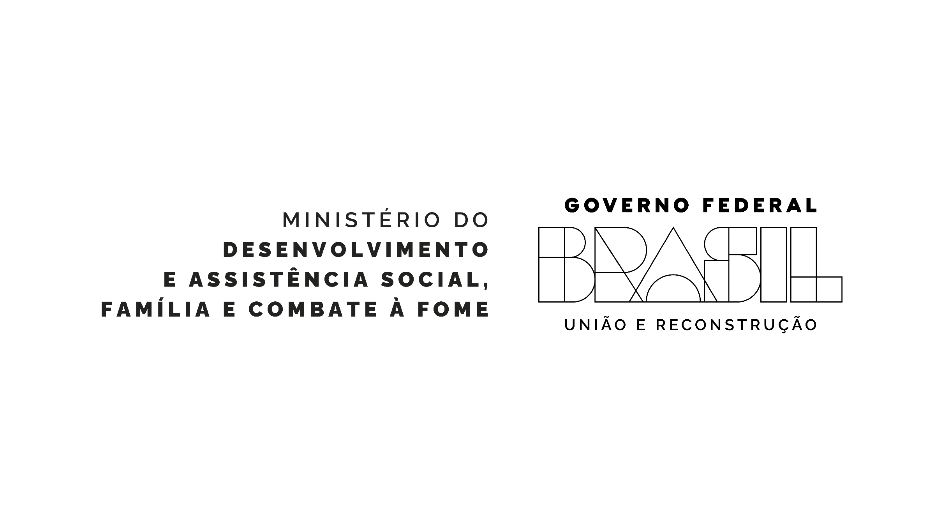 PROCAD-SUAS 2023
Ações
Objetivos
Atualização e regularização dos registros de famílias unipessoais, que são público de processos de qualificação do Cadastro Único;
busca ativa das famílias, principalmente daquelas pertencentes aos Grupos Populacionais Tradicionais e Específicos – GPTE, em especial a população em situação de rua, os povos indígenas e as crianças em situação de trabalho infantil; e
contratação de pessoal, bens e serviços que contribuam para o fortalecimento da capacidade institucional de atendimento do público do Cadastro Único nos equipamentos socioassistenciais ou postos de atendimento do Cadastro Único.
Promover o fortalecimento da capacidade institucional dos municípios, estados e do Distrito Federal para o atendimento ao público do Cadastro Único, diminuindo a sobrecarga que ações de cadastramento geram nas demais atividades dos CRAS;
estimular a atualização e regularização dos registros com inconsistências, a fim de promover a melhoria na entrega de serviços, benefícios e dos demais programas usuários do Cadastro;
promover, prioritariamente, a inclusão e a atualização cadastral, por meio de busca ativa das famílias mais vulneráveis.
PROCAD-SUAS 2023
Coordenação nacional, apoio técnico e financeiro para Busca Ativa e estruturação de equipes de atendimento, mobilização intersetorial, informações sobre públicos da Busca Ativa e qualificação dos dados do Cadastro Único.
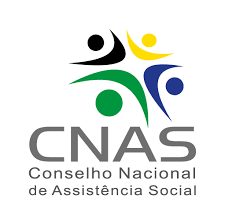 MDS/SAGICAD
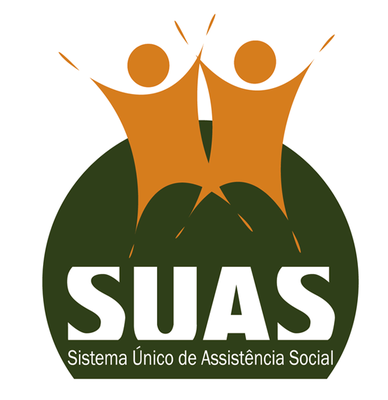 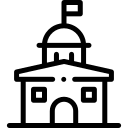 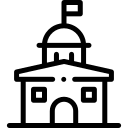 Planejamento, coordenação, apoio técnico aos municípios para Busca Ativa e estruturação de equipes de atendimento, mobilização intersetorial, ações de divulgação e capacitação e prestação de contas.
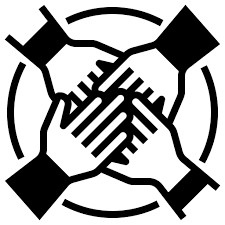 Estados
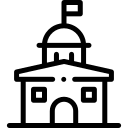 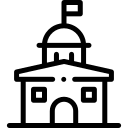 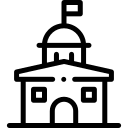 Planejamento e diagnóstico socioterritorial, coordenação, elaboração de materiais complementares, mobilização intersetorial, execução da Busca Ativa, estruturação de equipes de atendimento e prestação de contas
Apoio à divulgação das orientações técnicas e dos materiais, mobilização, capacitação e monitoramento de ações e atividades.
Municípios e DF
Busca Ativa
Visa cadastrar quem mais precisa, com enfoque nas famílias pertencentes aos Grupos Populacionais Tradicionais e Específicos – GPTE, em especial a população em situação de rua, os povos indígenas e as crianças em situação de trabalho infantil.
Ações emergenciais de qualificação do Cadastro Único em 2023
PROCAD-SUAS 2023: repasse emergencial de recursos
Valor total de R$ 199,5 milhões, sendo 190 milhões para os municípios/DF e 9,5 milhões para os estados.
Critérios de partilha:
piso mínimo para todos estados e municípios, a fim de garantir o repasse a municípios de pequeno ou médio porte:
R$ 12 mil para municípios; e
R$ 100 mil para estados.
proporção da quantidade de cadastros unipessoais a serem tratados no processo de qualificação do Cadastro Único em 2023; e
estados e municípios situados na Amazônia Legal, (adicional de R$ 10 milhões), em especial aqueles situados em áreas rurais, conforme classificação dos espaços rurais e urbanos no Brasil de graus de urbanização do IBGE (adicional de R$ 10 milhões), em ambos os casos as metrópoles não estão incluídas com o aporte adicional.
São elegíveis ao financiamento federal os estados, municípios e o Distrito Federal que:
atendam as condições de repasse de recursos na modalidade fundo a fundo, conforme o art. 30 da Lei nº 8.742, de 07 de dezembro de 1993 (LOAS) e a Portaria MC nº 109, de 22 de janeiro de 2020; e
tenham aderido ao Cadastro Único por meio do Termo de Adesão ao Cadastro Único, conforme Portaria MC nº 773, de 05 de maio de 2022.
PROCAD-SUAS 2023: contratação de pessoal, bens e serviços
Visa fortalecer a capacidade institucional de atendimento do público do Cadastro Único nos equipamentos socioassistenciais ou postos de atendimento do Cadastro Único. 

A aquisição de equipamentos e materiais permanentes deverá observar obrigatoriedade da vinculação entre a finalidade do recurso de origem e a utilização dos bens, respeitando os itens estabelecidos como “adequado” no anexo da Portaria SNAS nº 69, de 24 de junho de 2022.
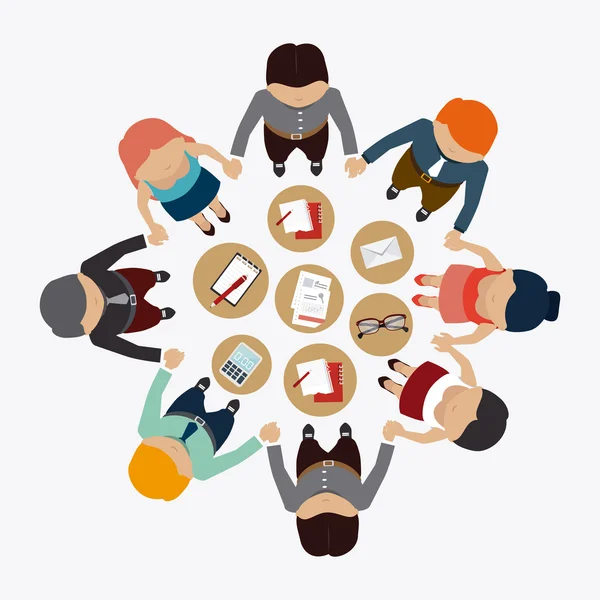 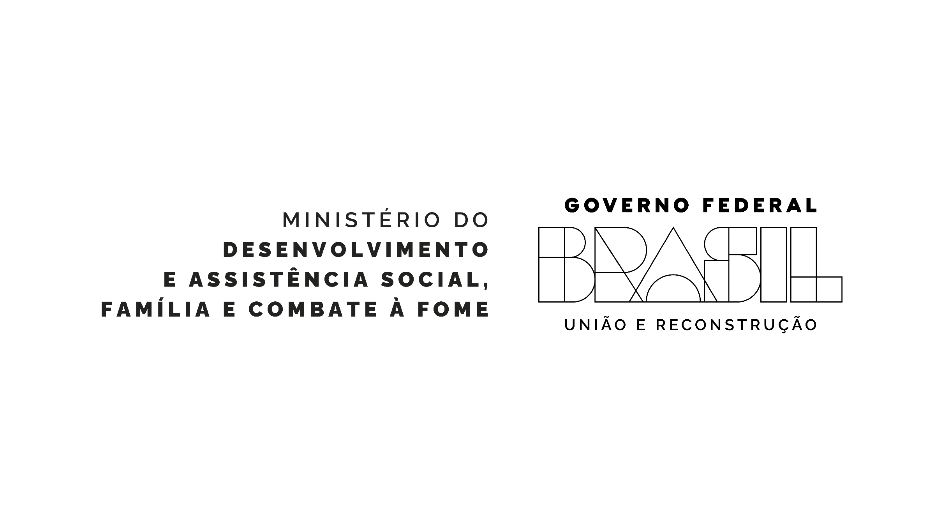 Plano de ação do Cadastro Único 2024
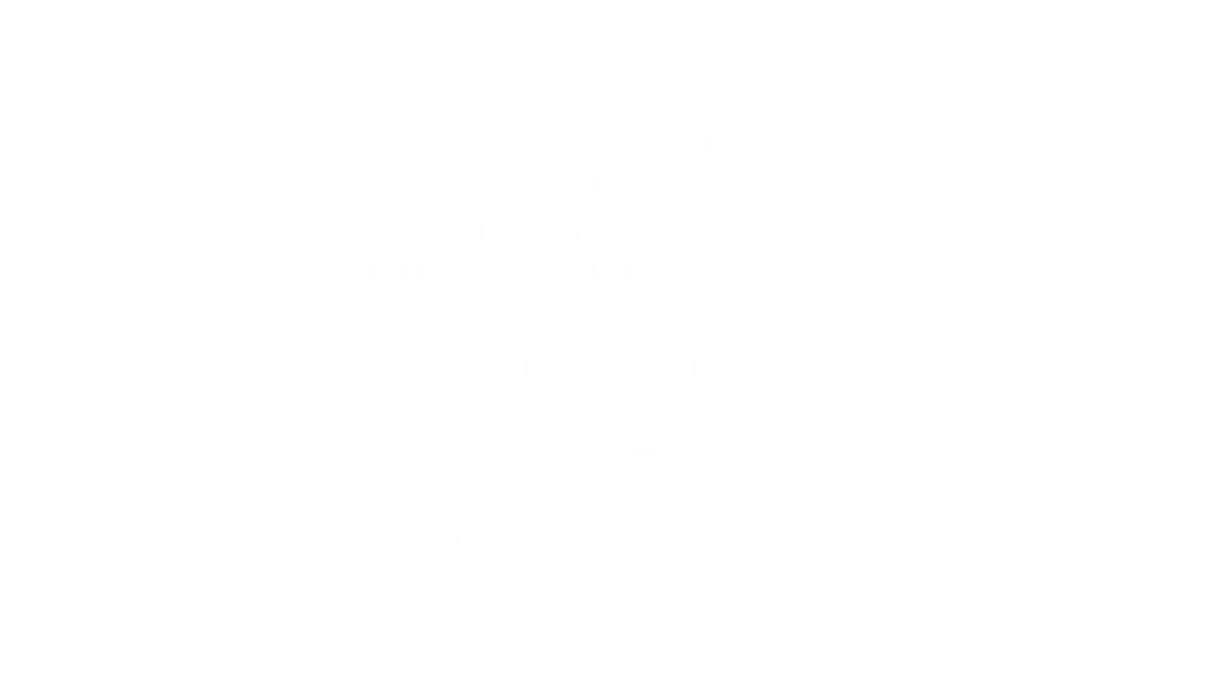